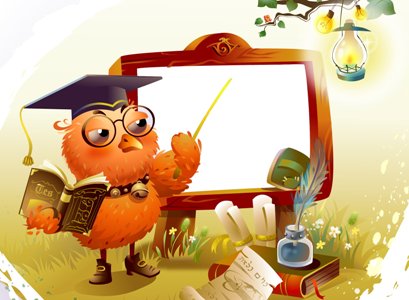 занятие
на тему
 «Число и цифра 10»
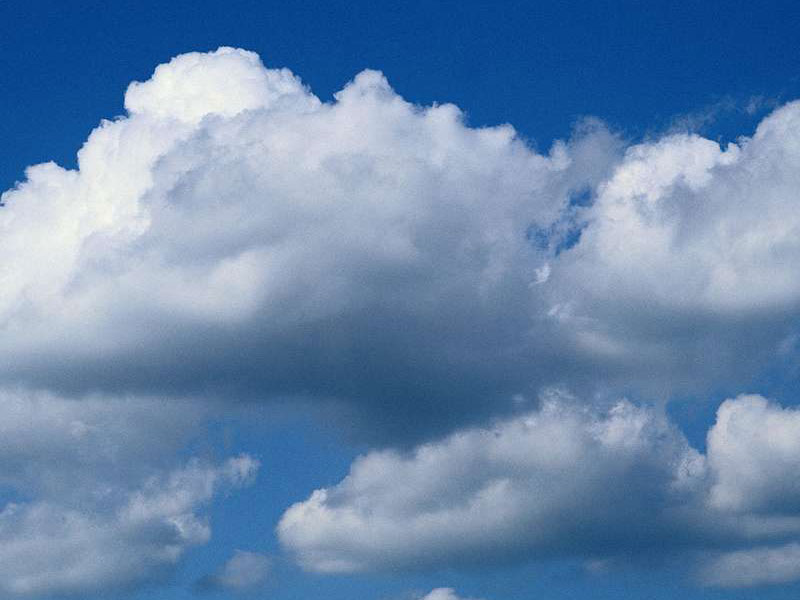 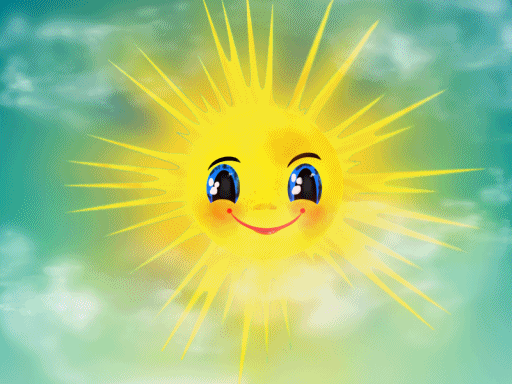 Улыбнитесь!
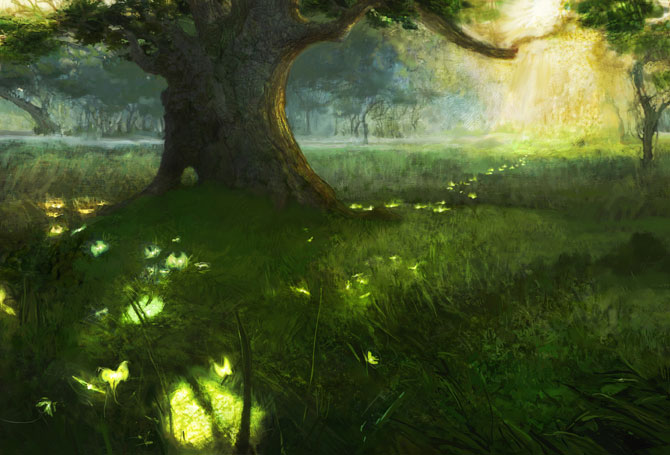 Посмотрите моя любимая полянка
Сколько зайчиков ты видишь на полянке?
Правильно! Нисколько  …Ноль
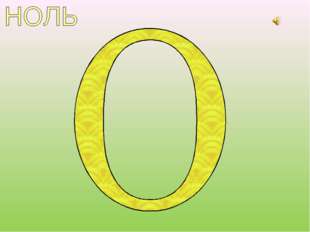 Бежал зайчик вдоль равнин, Значит, зайчик был... один.
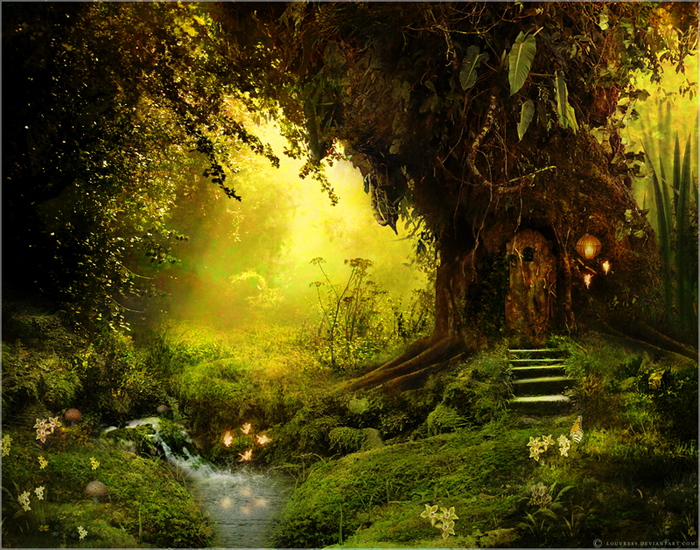 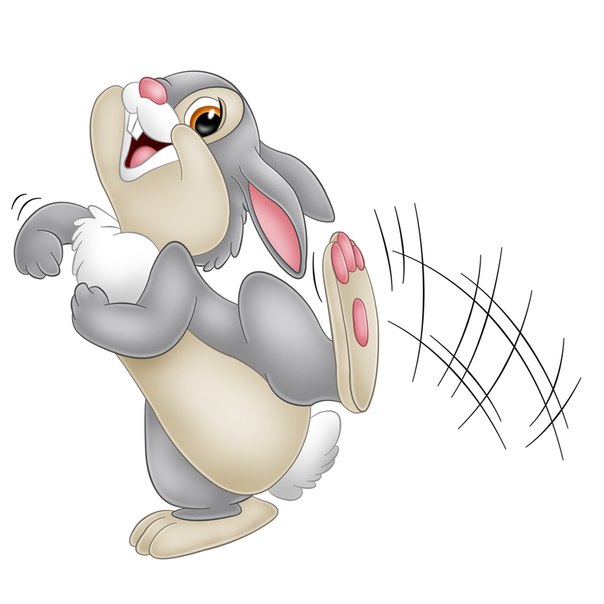 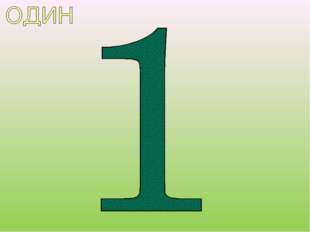 К нему зайчиха прибежала, Тогда всего ... два зайца стало.
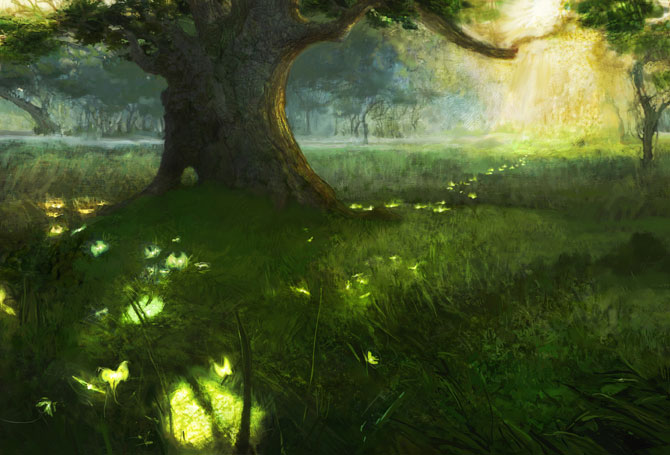 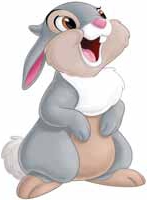 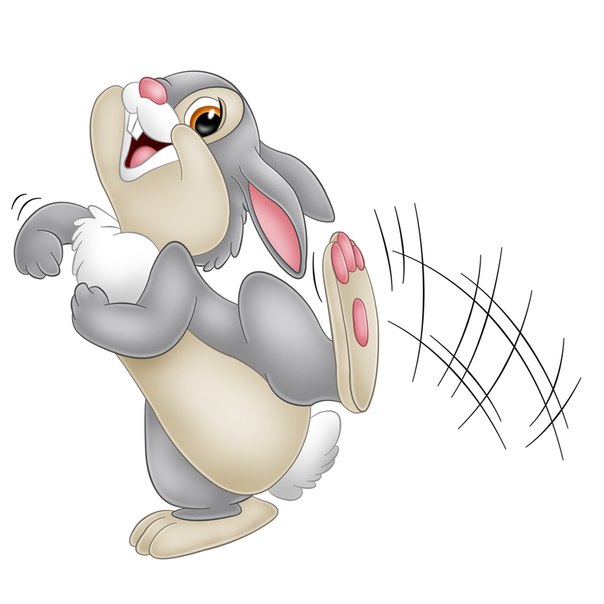 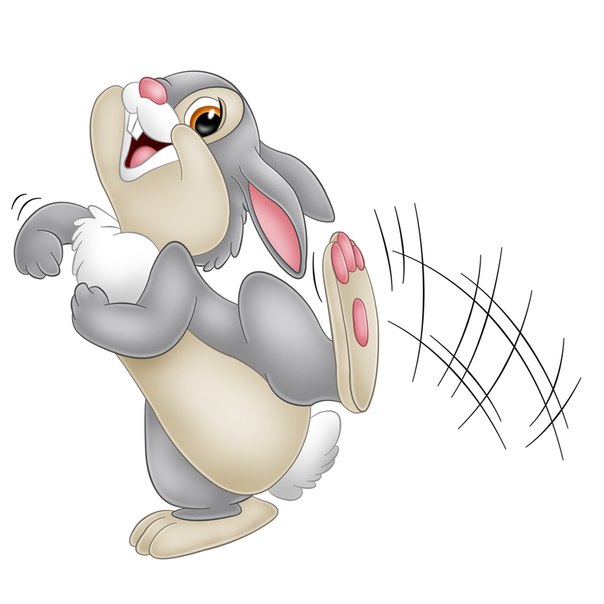 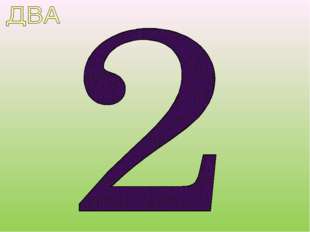 Ещё один к ним сел, смотри: Теперь уж зайцев стало ... три
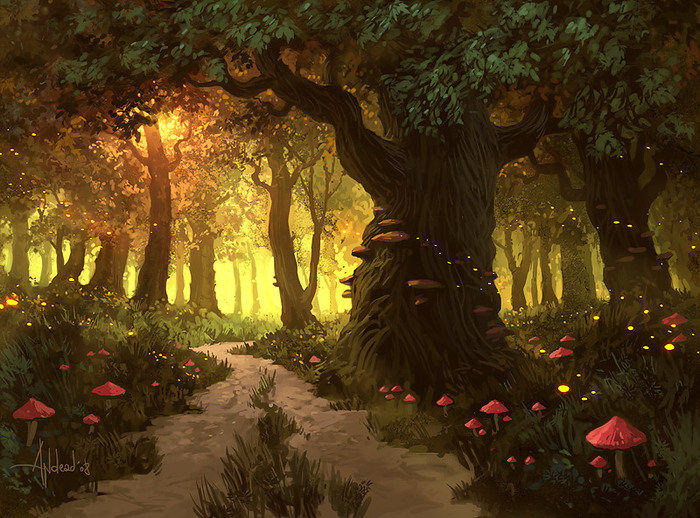 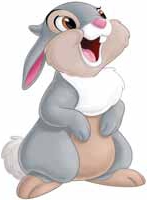 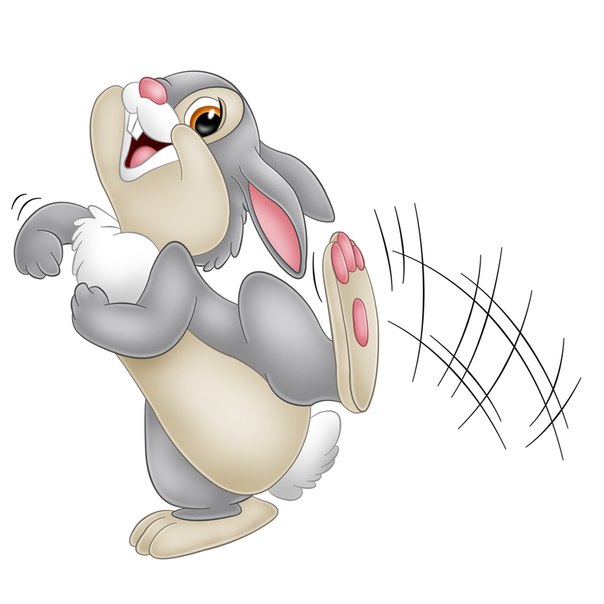 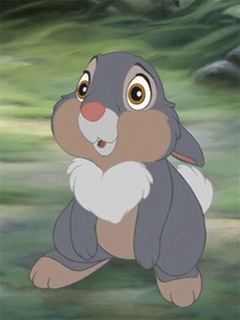 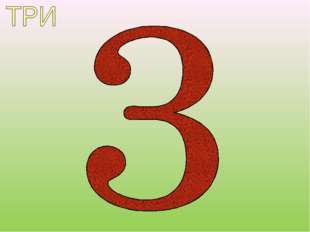 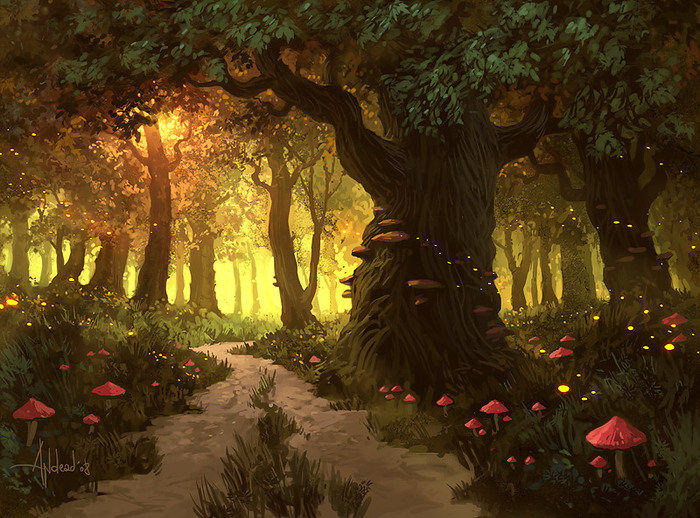 Мчит новый заяц: путь мне шире!
- Ну, стало быть, их уже четыре.
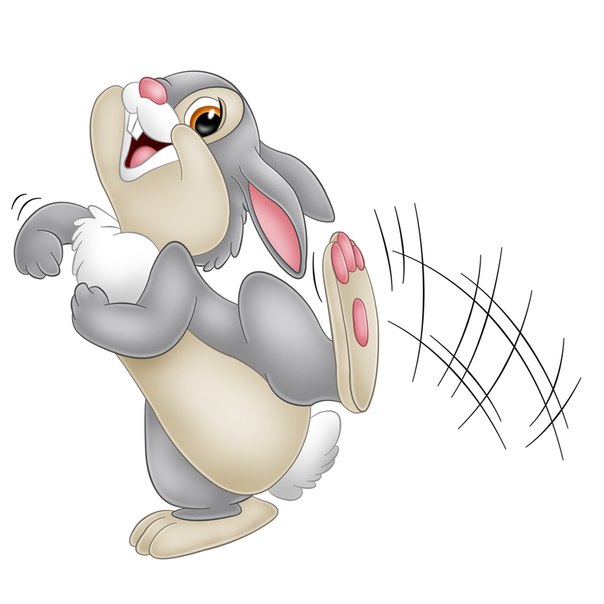 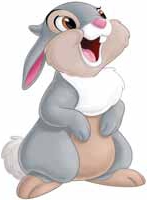 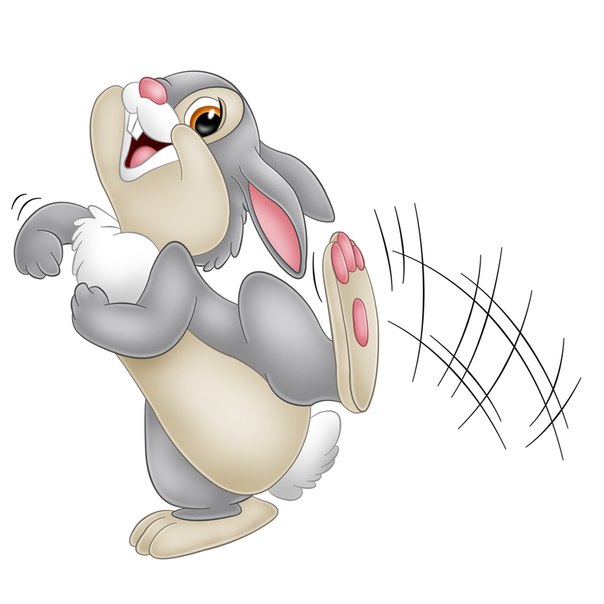 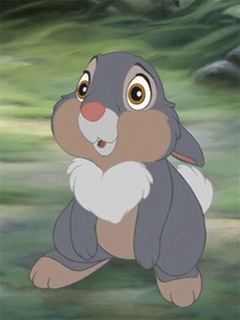 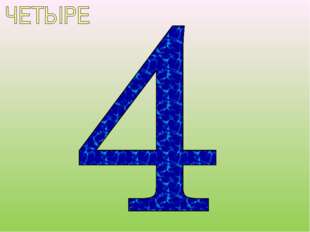 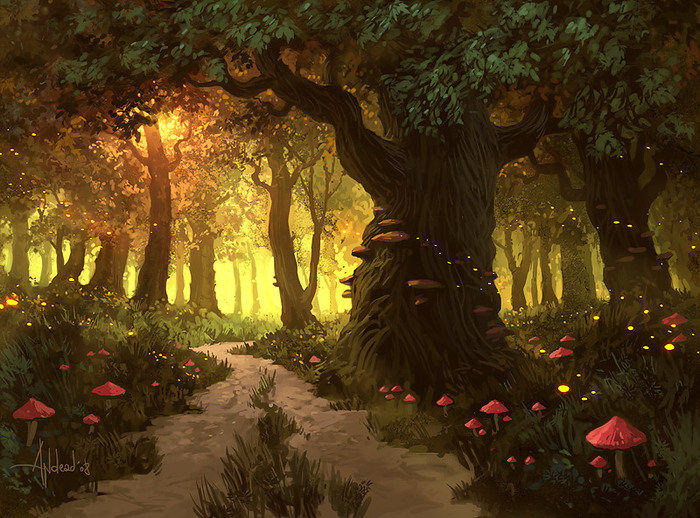 Ба! Вот бежит один опять. Теперь уж зайцев будет ...пять!
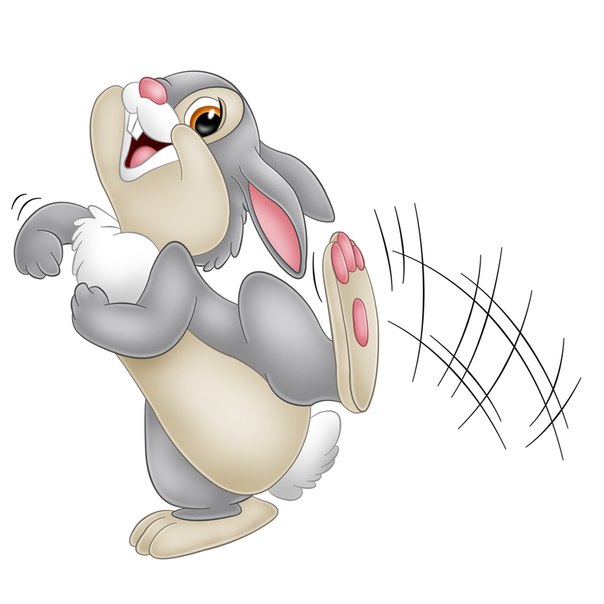 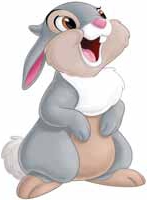 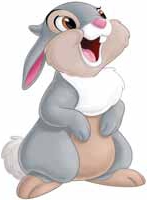 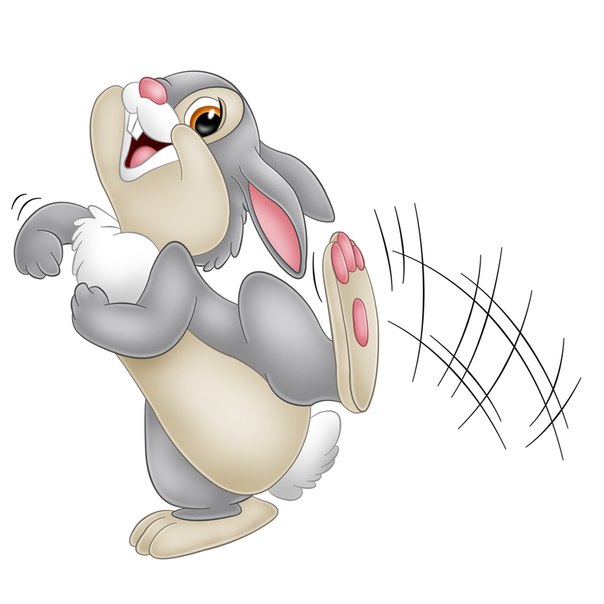 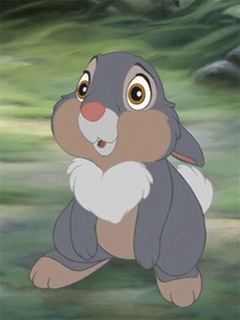 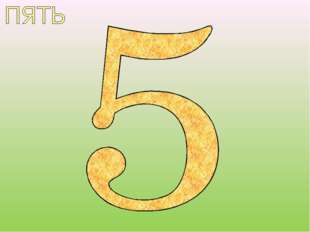 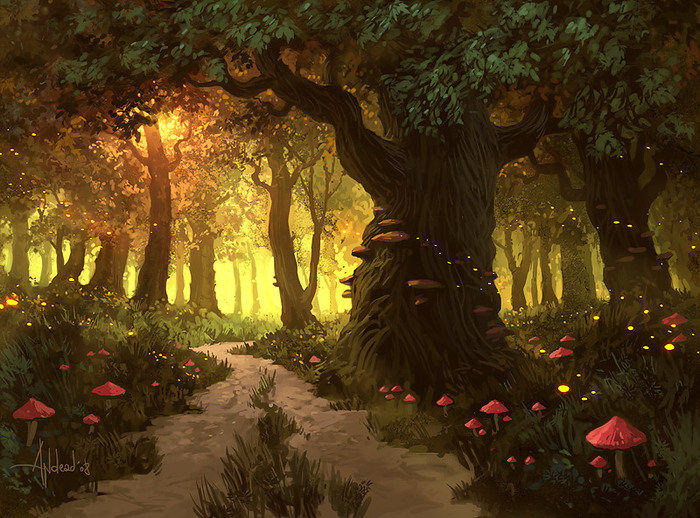 Спешит еще один из рощи - Так значит... шесть. Чего же проще!
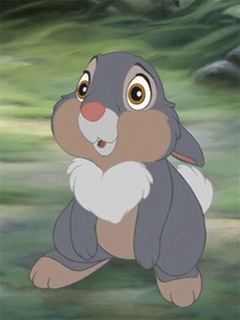 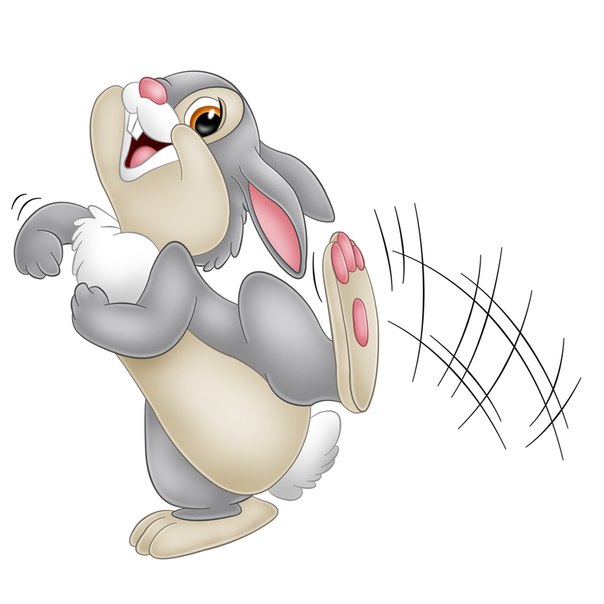 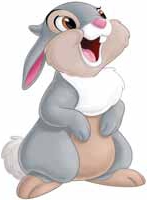 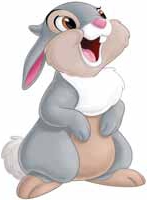 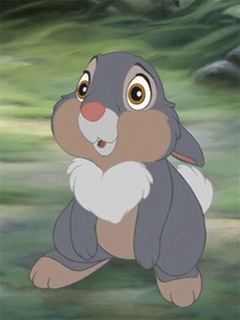 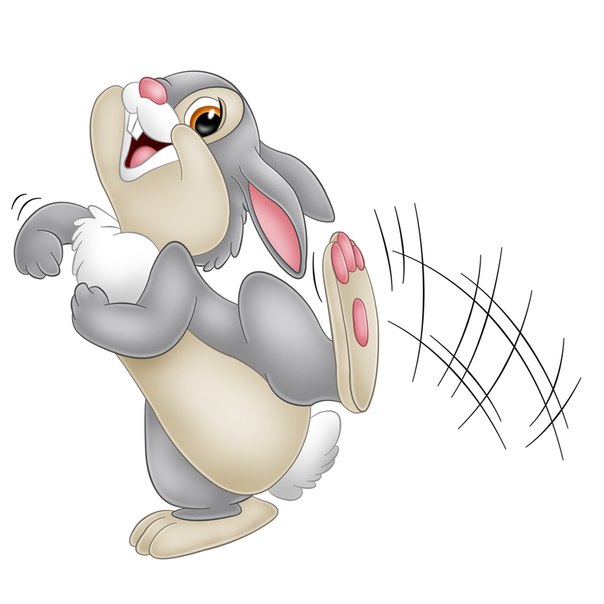 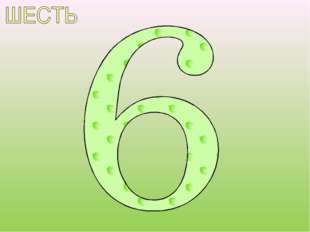 Тут прибежал еще косой – Так зайцев - семь, ведь он седьмой.
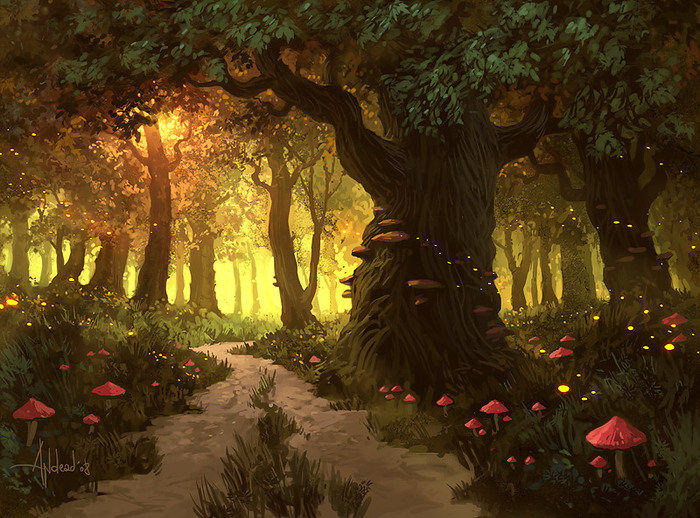 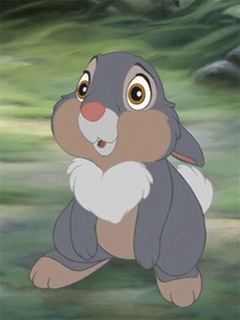 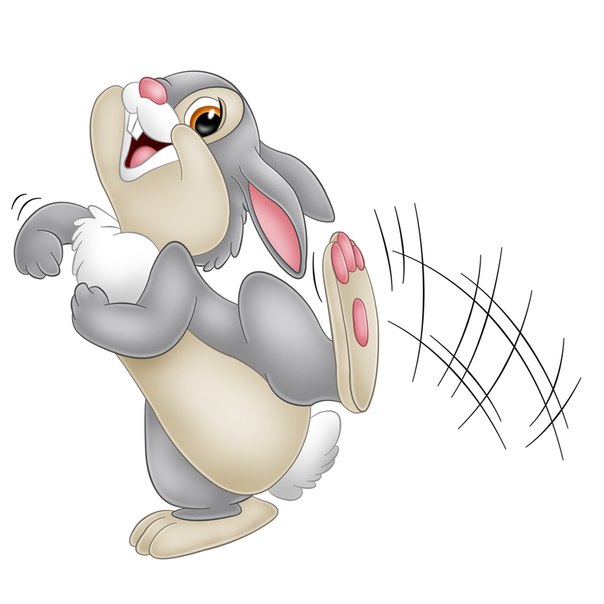 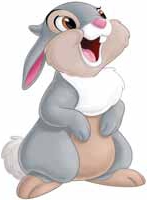 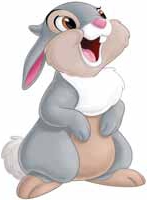 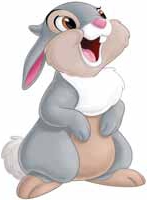 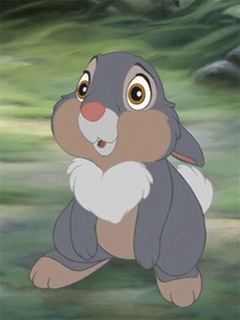 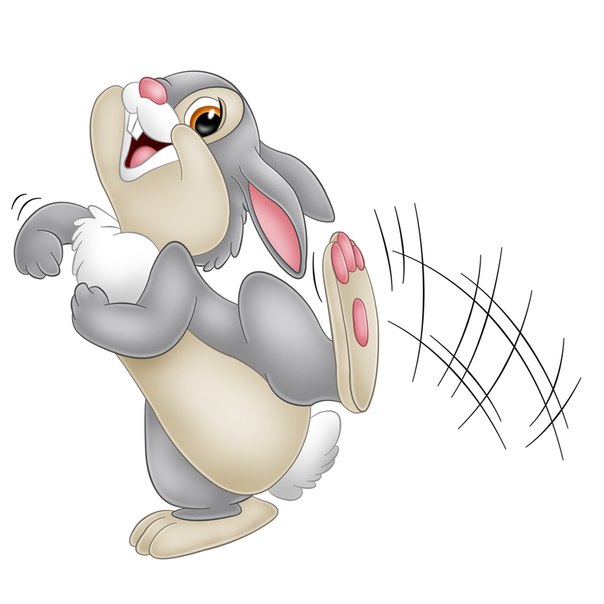 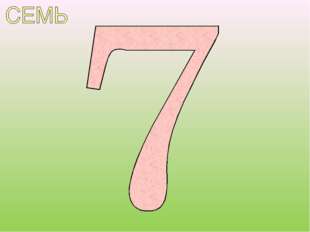 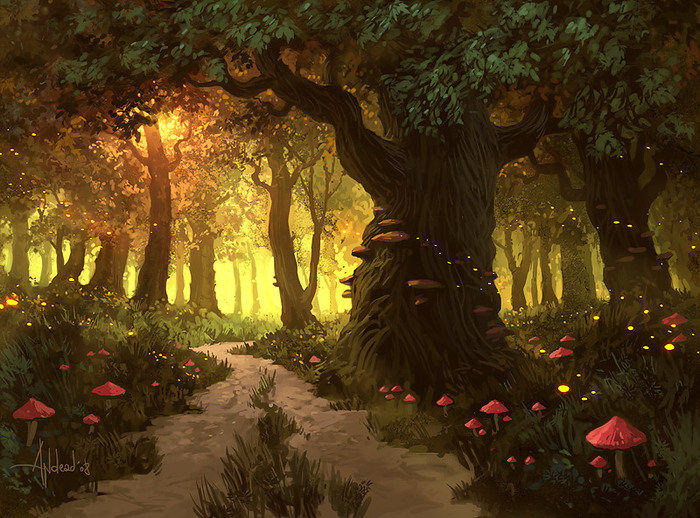 К ним одного еще попросим, Тогда всех зайцев станет ... восемь.
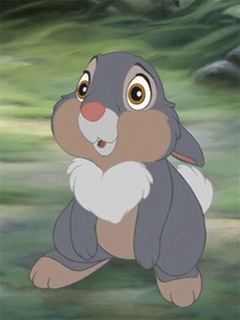 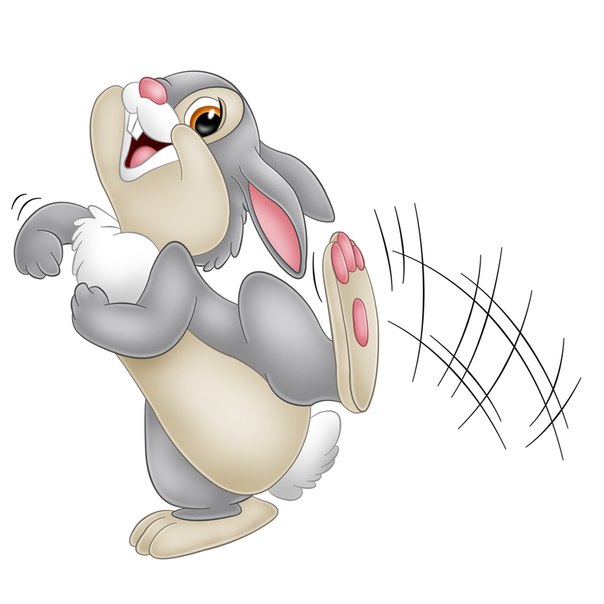 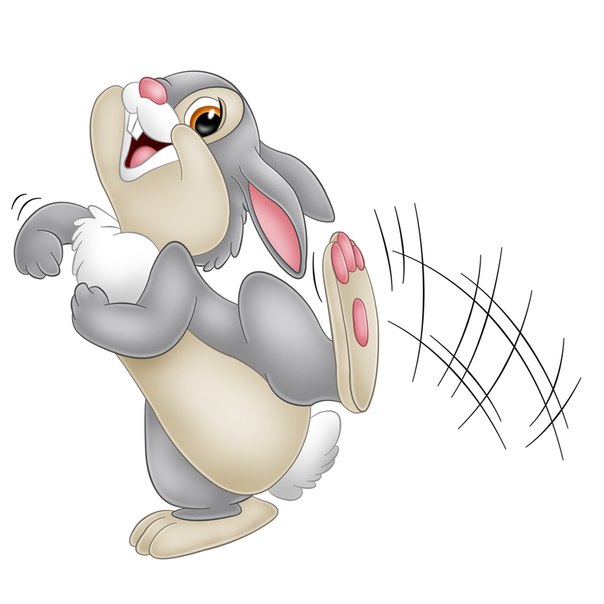 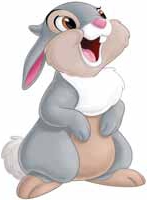 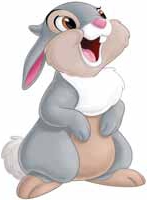 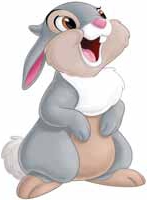 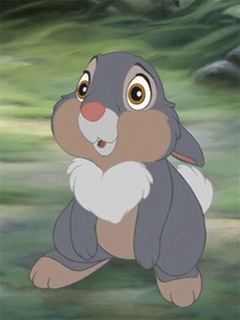 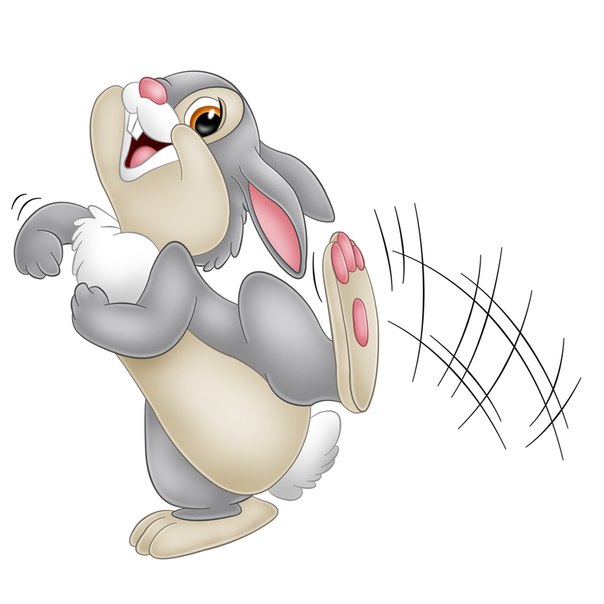 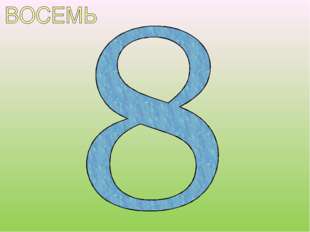 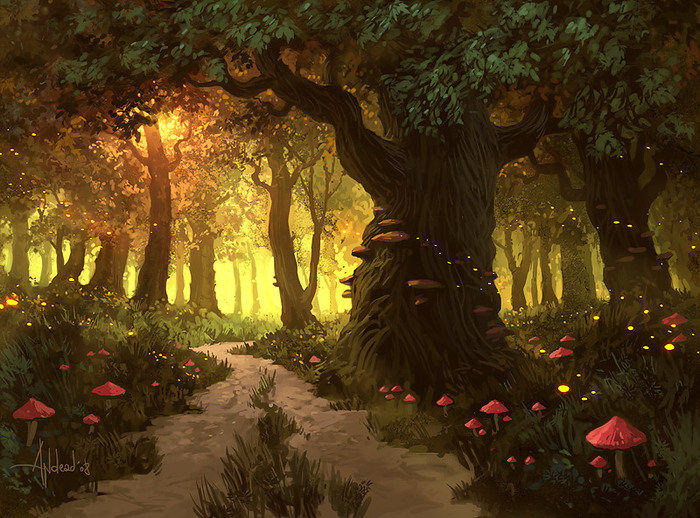 Прыг - новый заяц. Так вас тут … девять?
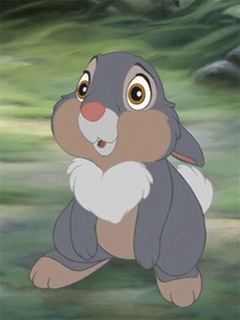 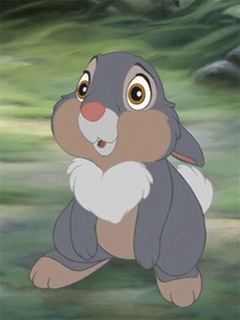 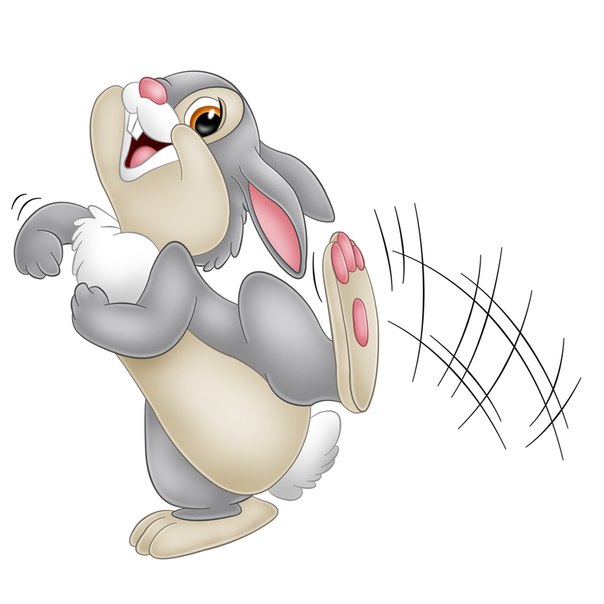 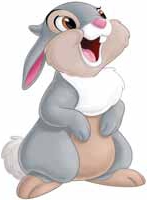 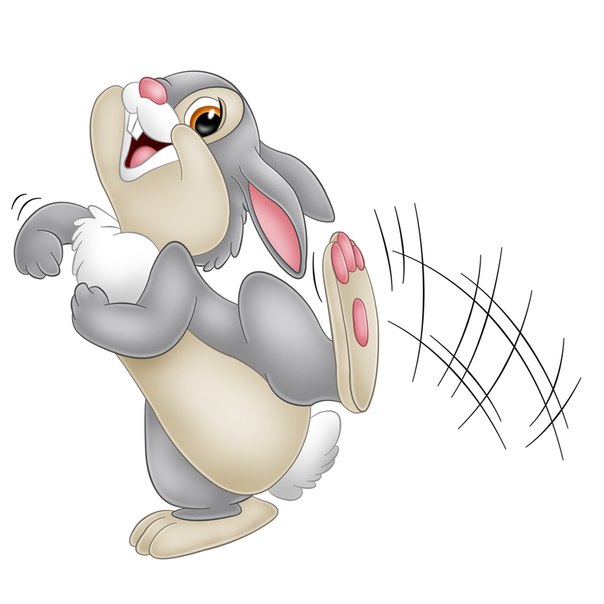 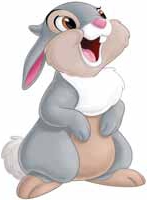 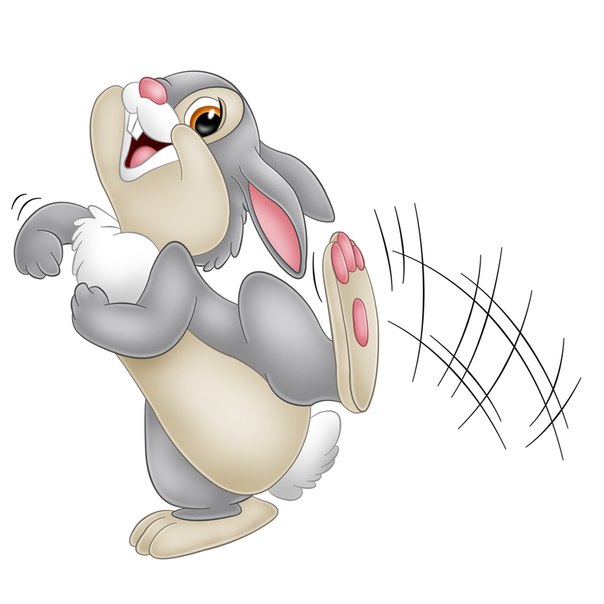 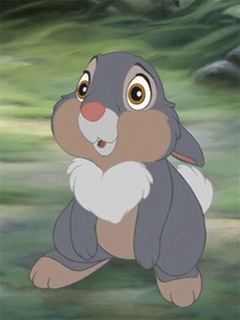 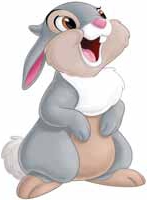 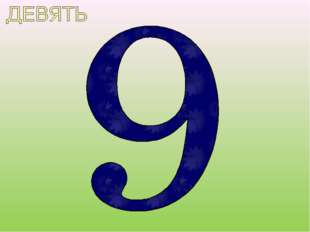 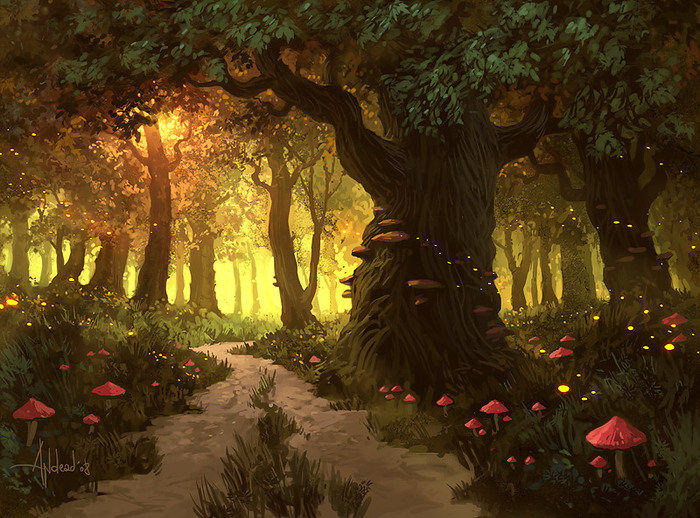 А вот бежит еще один. Примчал и молвил. Нас тут ...десять!
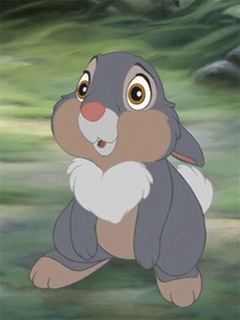 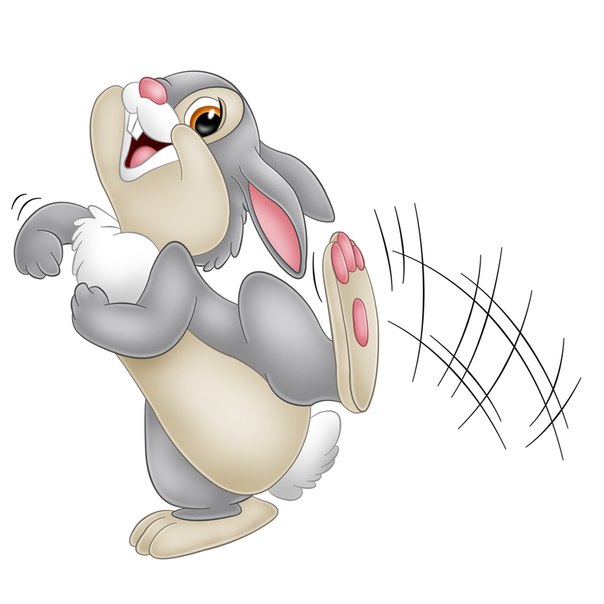 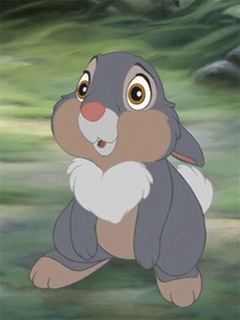 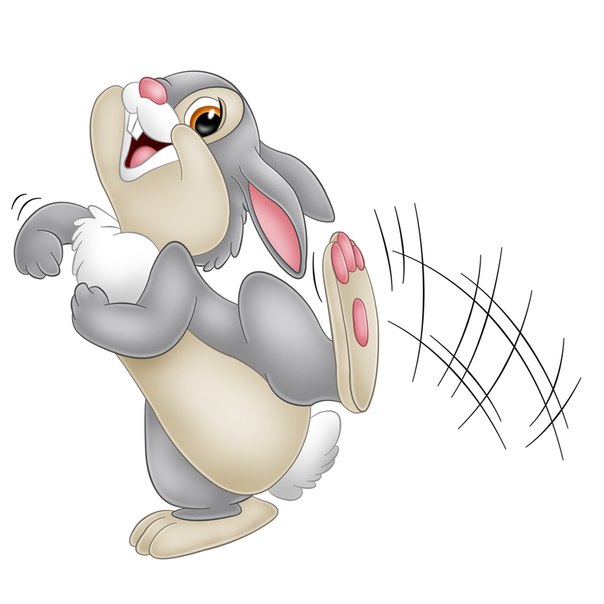 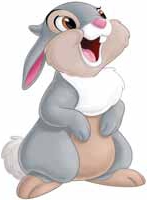 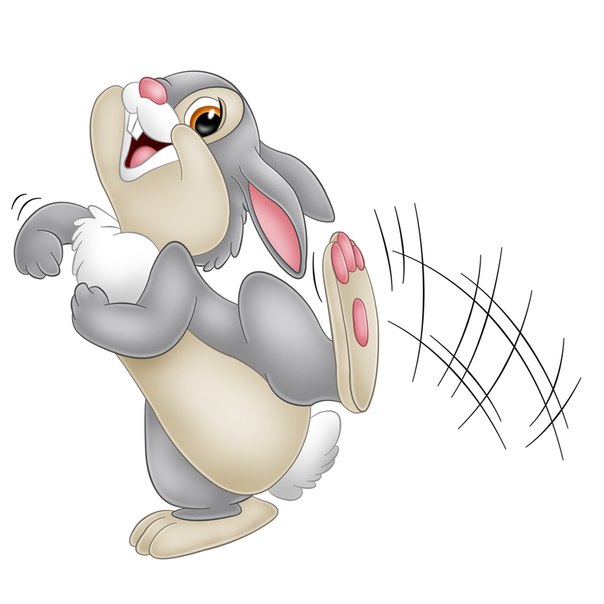 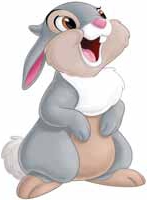 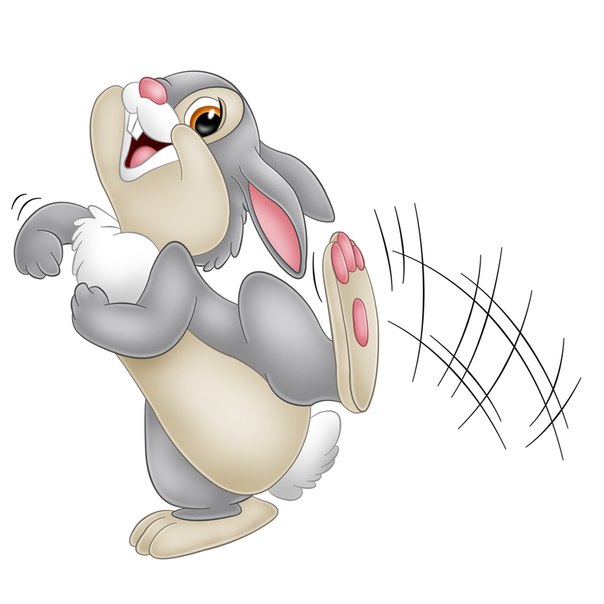 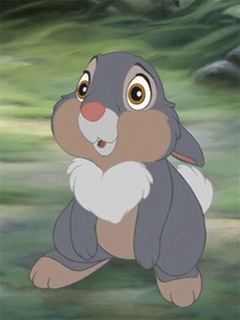 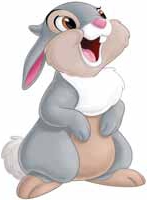 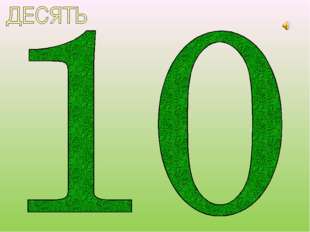 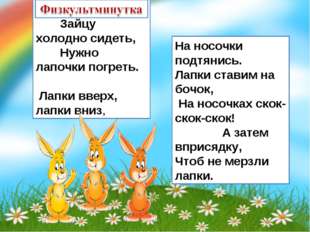 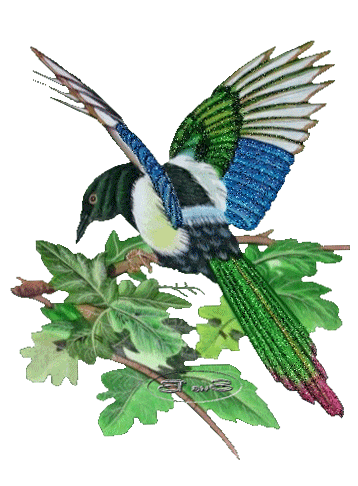 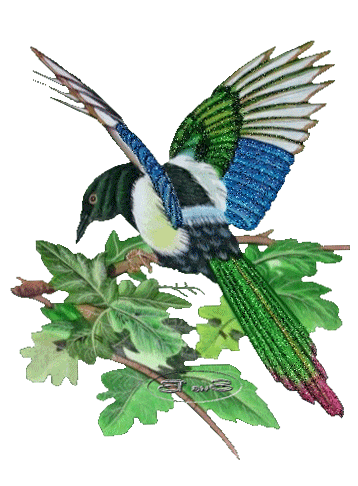 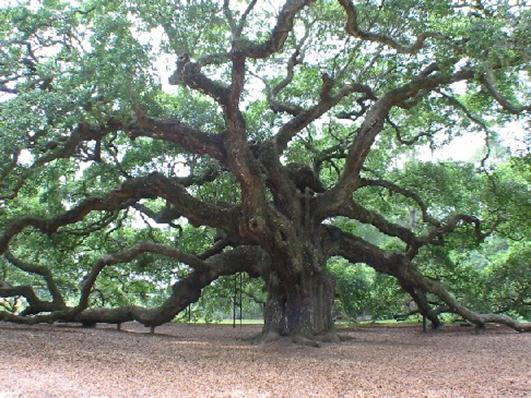 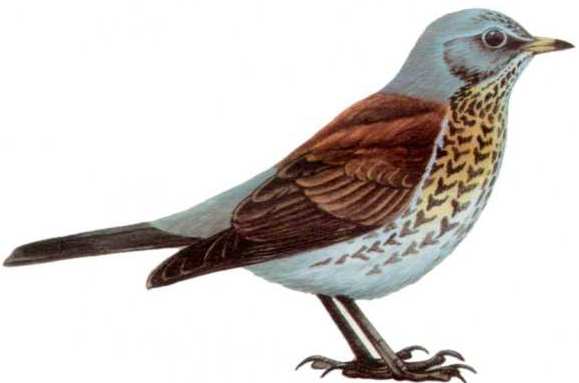 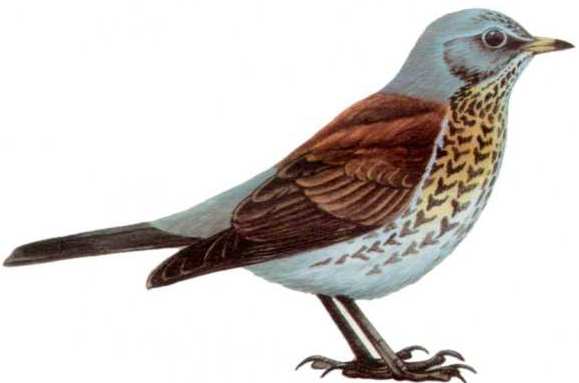 1
3
2
4
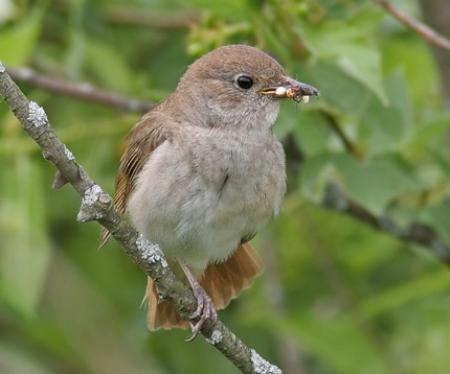 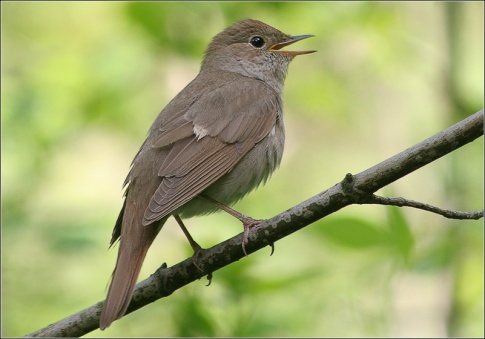 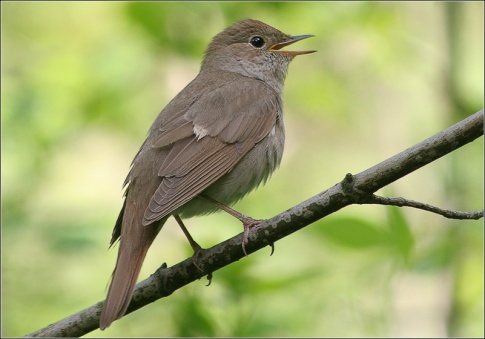 5
6
7
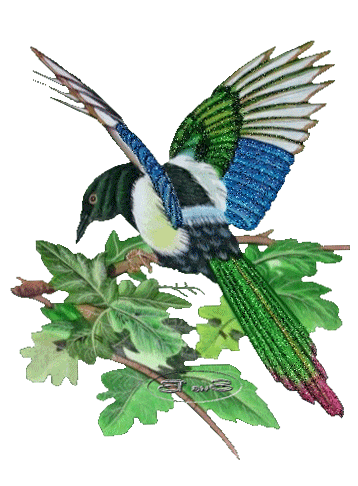 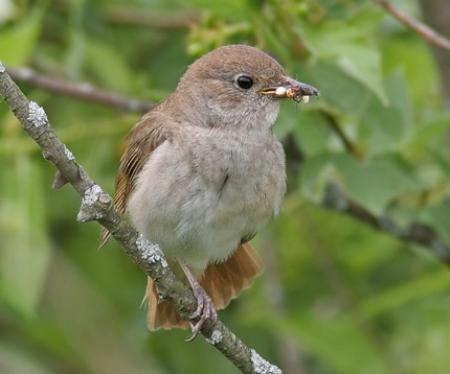 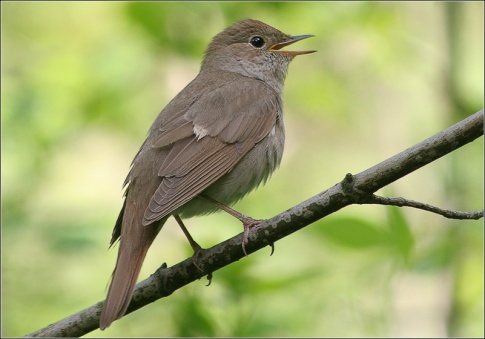 9
10
8
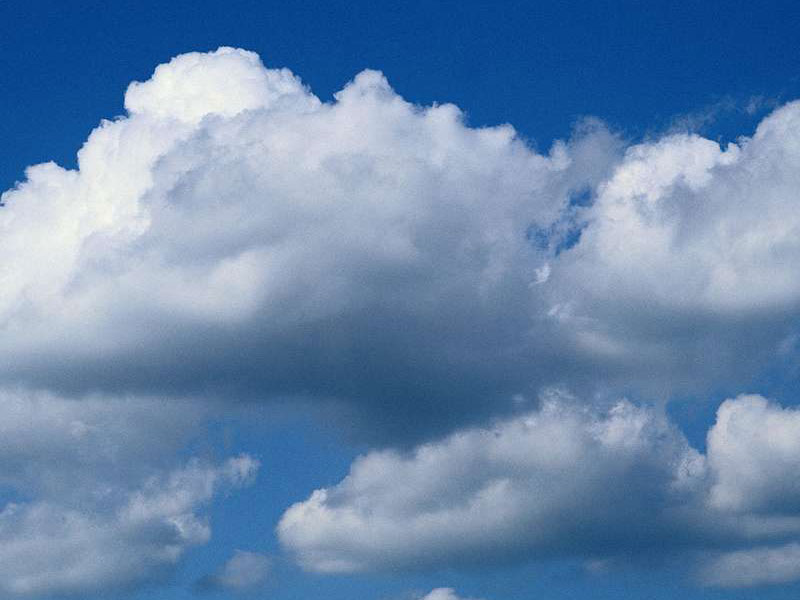 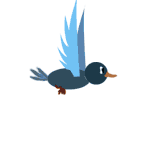 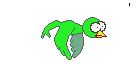 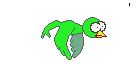 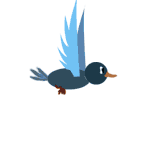 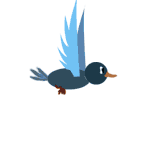 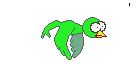 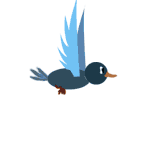 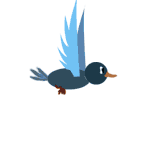 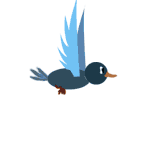 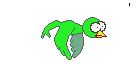 9 +1 =
10